MATEMATIKA
6- sinf
MAVZU: MASALALAR YECHISH
KASRLARNI UMUMIY MAXRAJI
Kasrlarni umumiy maxrajga keltirish bu kasrlarni bir xil ulushlarda ifodalashdir.
Berilgan kasrlarning umumiy maxraji har bir kasr maxrajiga bo‘linadigan eng kichik son, ya’ni kasrlar maxrajlarining EKUKidir.
215- masala
Kasrlarni qisqartiring, so‘ngra umumiy maxrajga keltiring:
YECHISH
4
3
Javob:
YECHISH
3
2
Javob:
216- masala
kasrlarni 48 maxrajga keltiring.
Yechish:
12
16
6
8
216- masala
kasrlarni 48 maxrajga keltiring.
Yechish:
2
4
3
217- masala
kasrlardan bir necha juft teng kasrlar tuzing.
Yechish:
2
5
2
3
7
Javob:
218- masala
Kasrlarni shunday qisqartiringki, har bir juftlikdagi kasrlarning maxrajlari bir xil bo‘lsin:
YECHISH
4
1
1
7
3
3
2
4
3
8
7
7
222- masala
Kasrlarni bir xil ulushlarda ifodalang:
YECHISH
260 : 52 = 5    Umumiy maxraj: 260
5
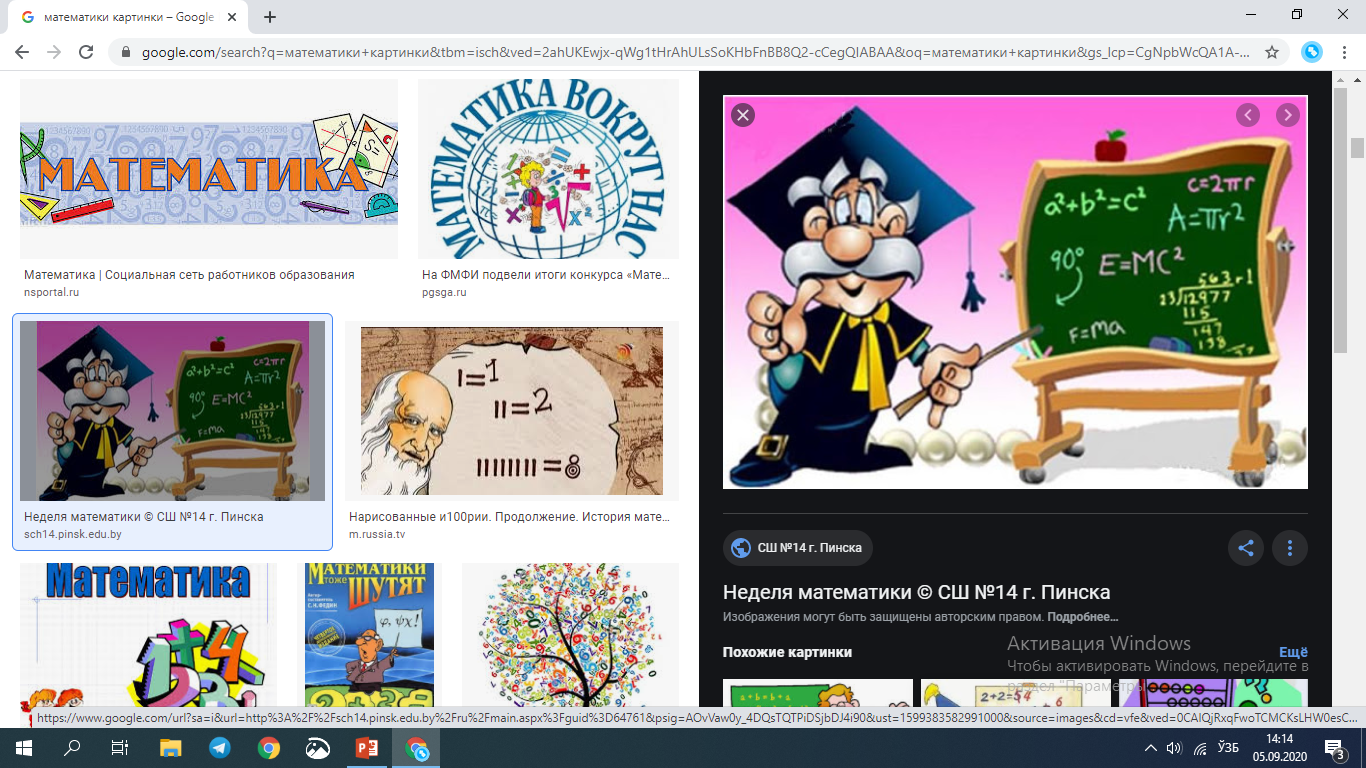 Javob:
YECHISH
80 = 2⁴ ∙ 5,   360 =2³ ∙ 3² ∙ 5,   32 = 2⁵
Umumiy maxraj: 2⁵ ∙ 3² ∙ 5 =1440
4
18
45
Javob:
MUSTAQIL  BAJARISH  UCHUN  TOPSHIRIQLAR:
Darslikdagi 232-, 233-, 234-, 
     235- masalalarni yechish (42-bet).
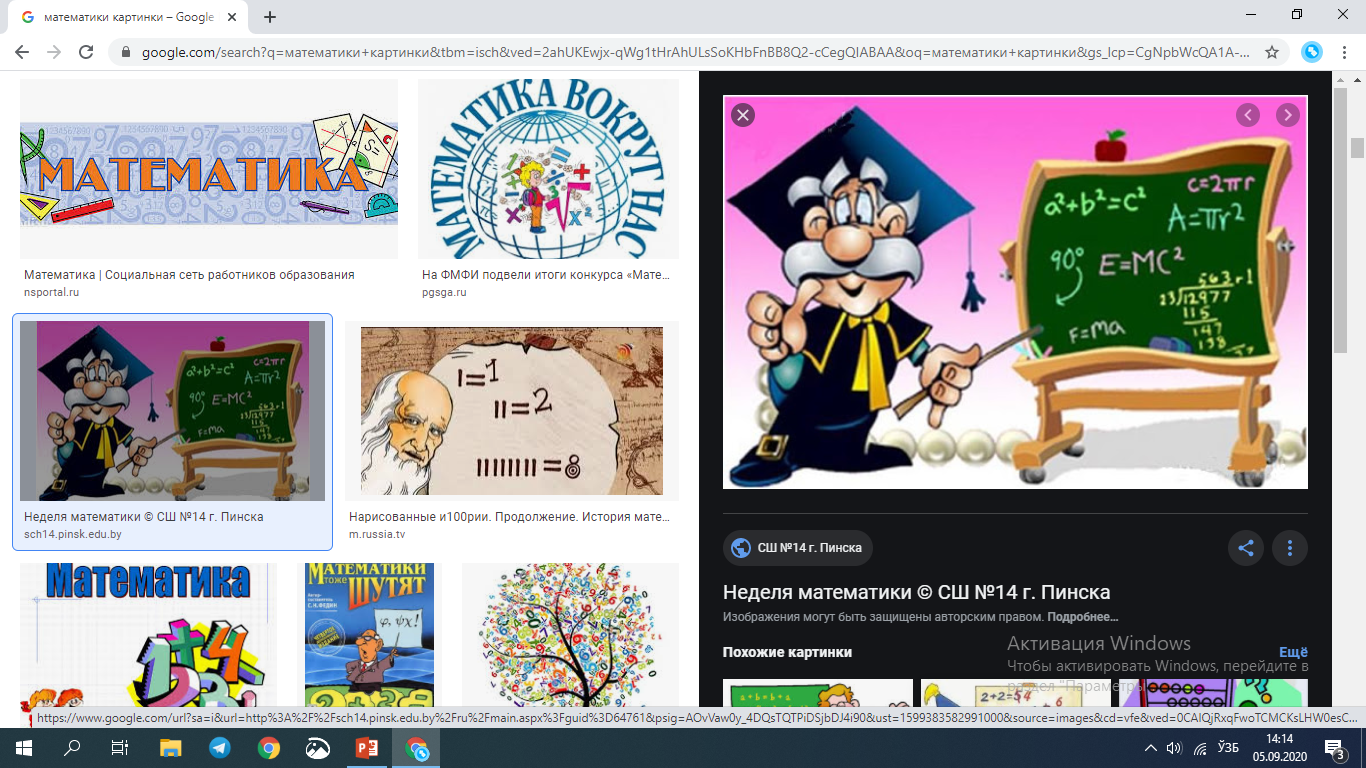